ШАГ В  ПРИРОДУ
Шаг в природу
Тело человека
Питание и пищеварение
Биологический  музей
Что мы найдём в музее?
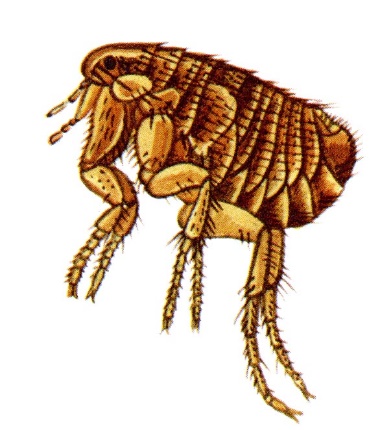 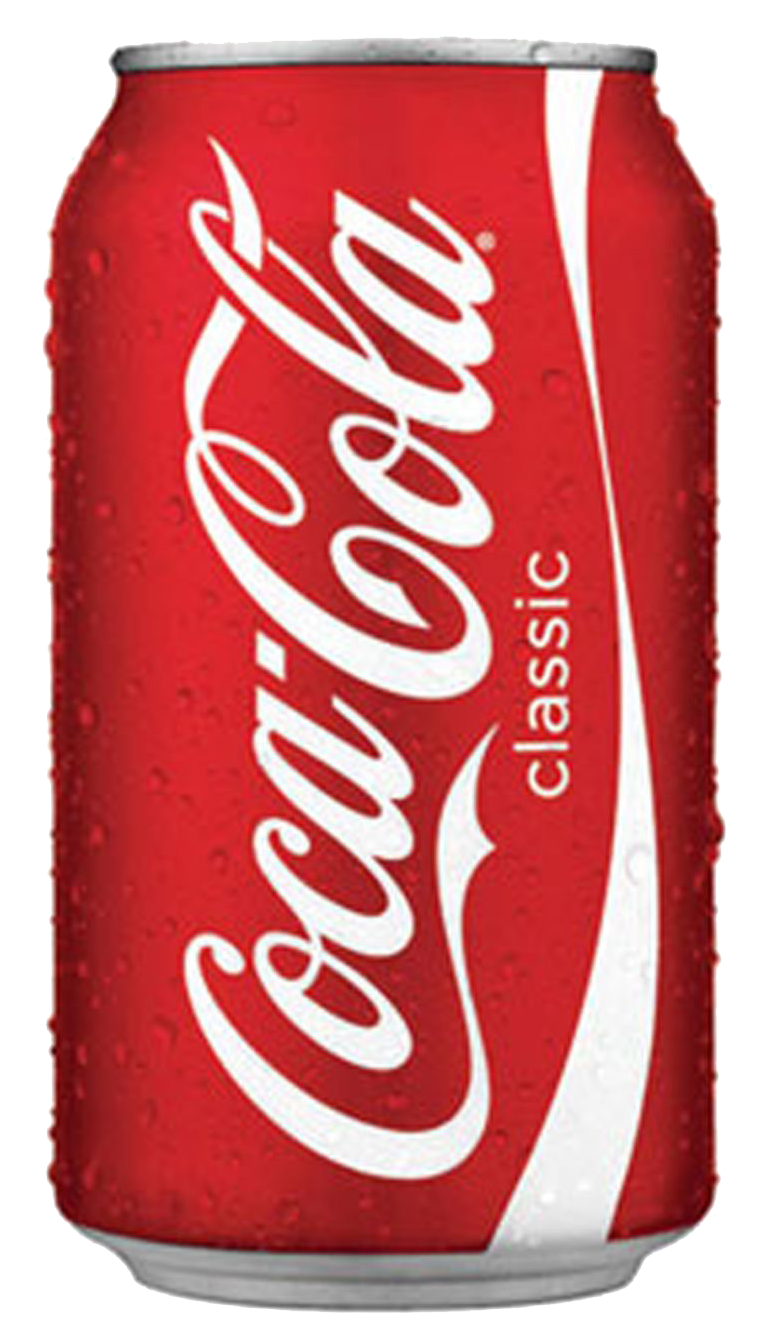 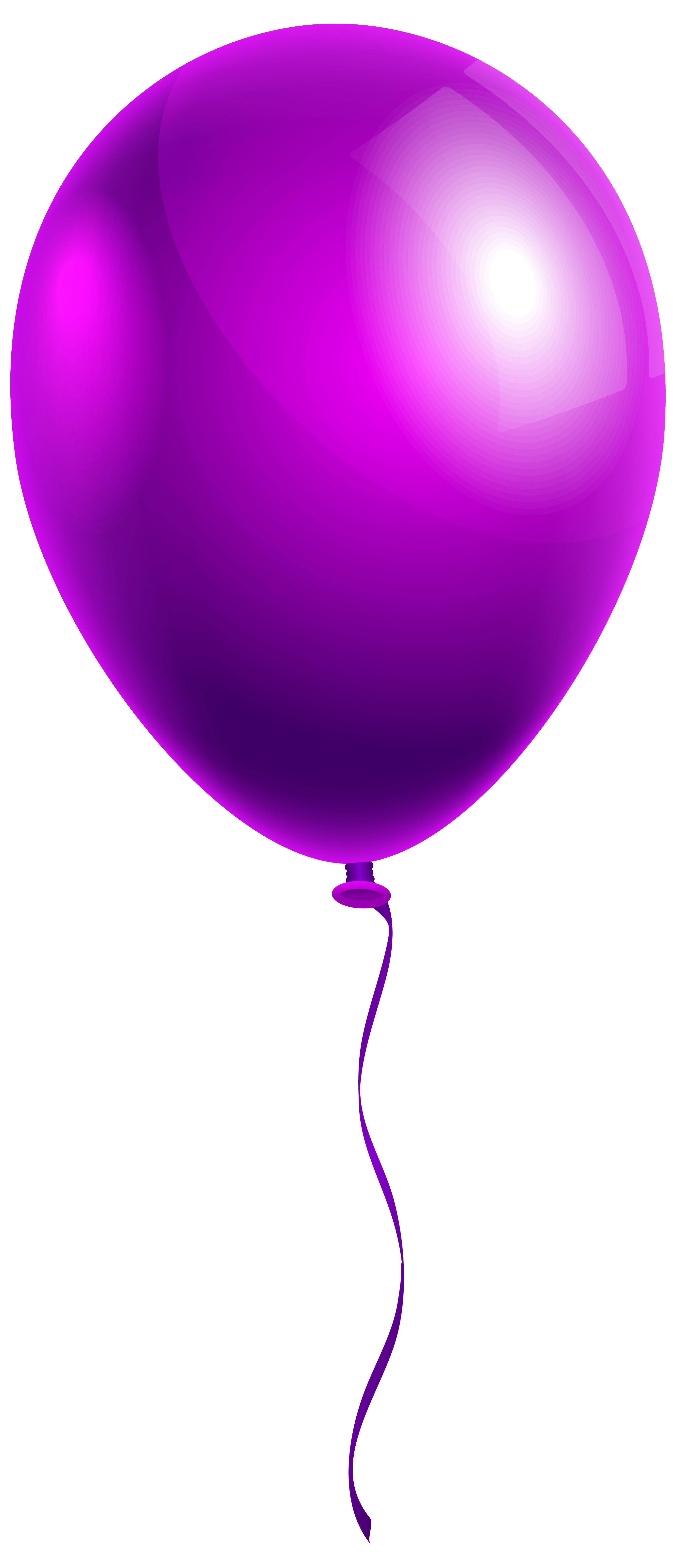 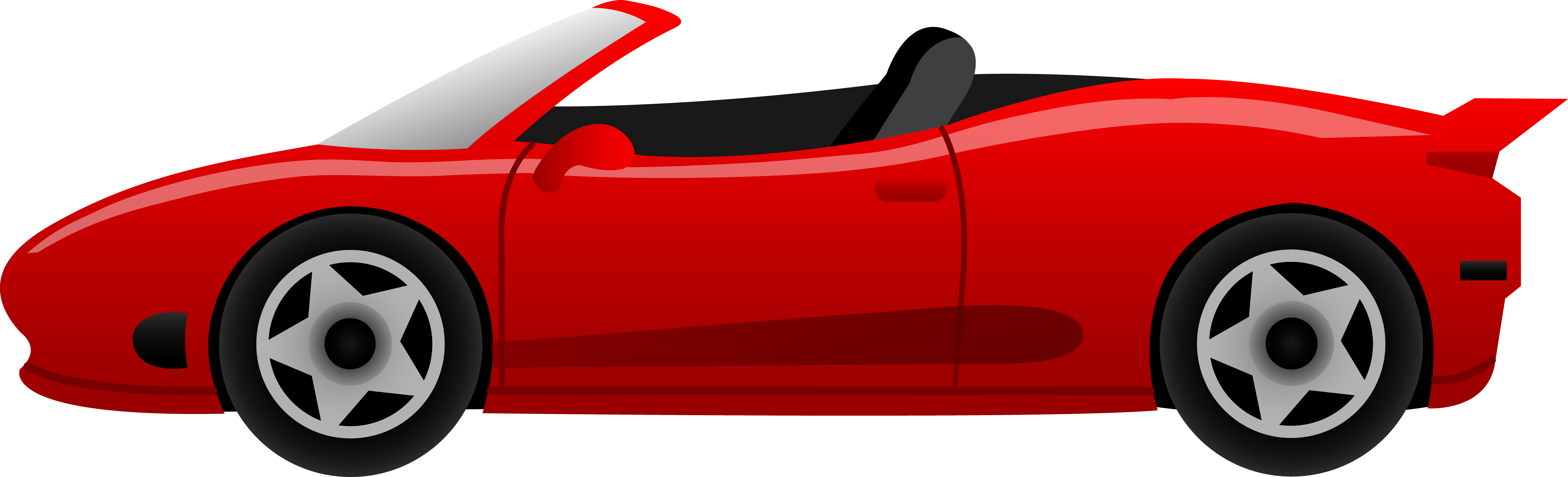 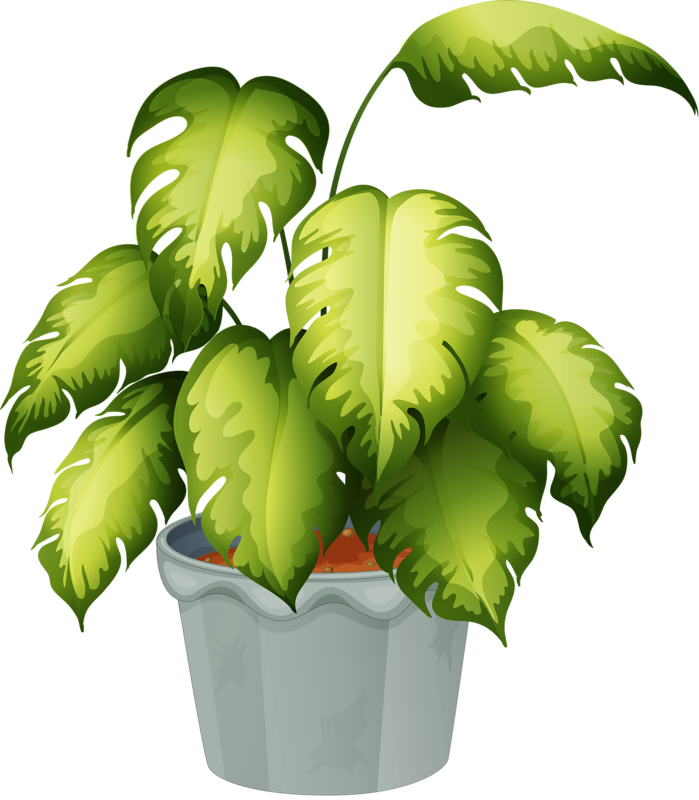 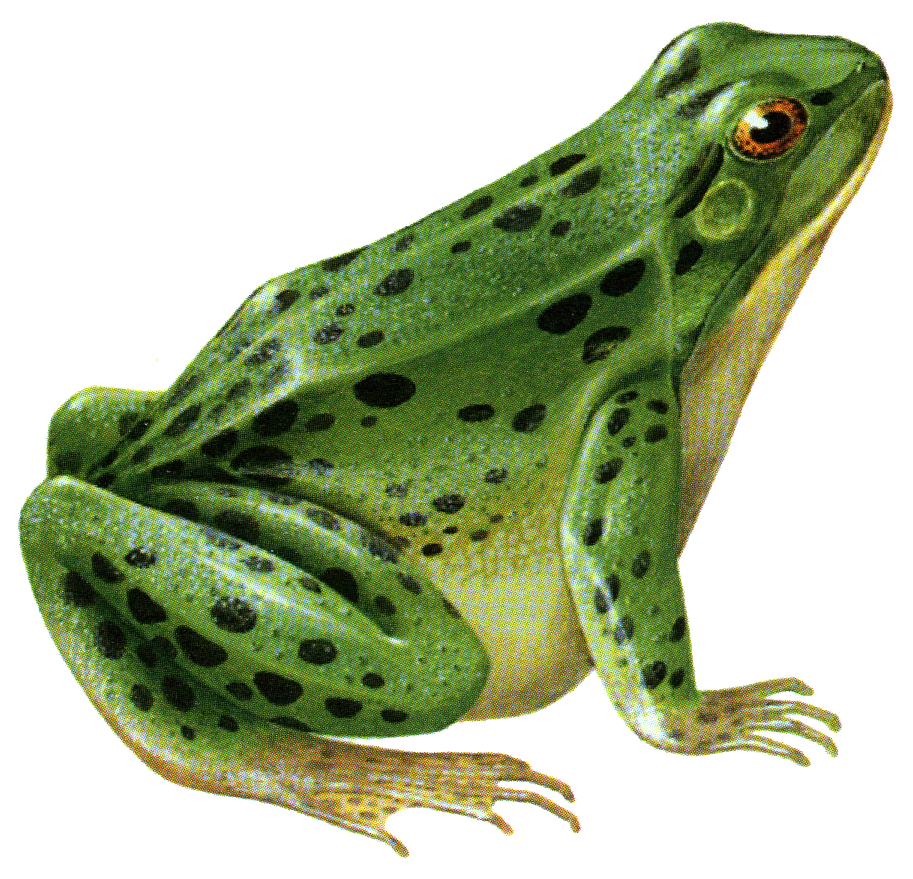 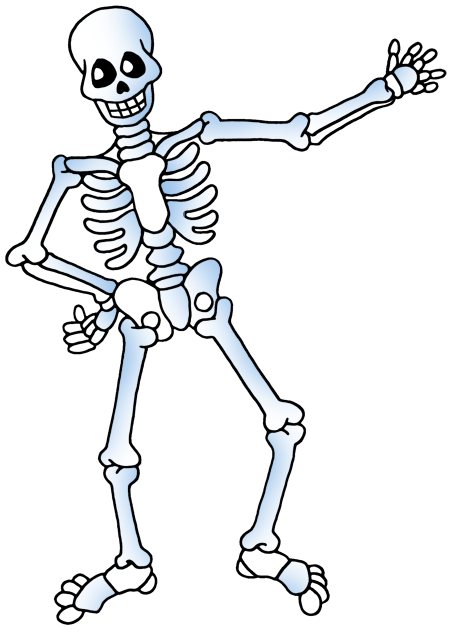 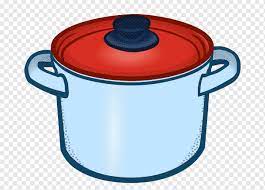 Внутри
Внутренние  органы
Зачем мы едим?
Материал для роста
Материал  для обновления
клеток
Источник энергии
Что мы  едим
Витамин А
Витамин С
Витамины
Витамин D
Витамины группы В
Пищеварительная система
Рот
Дырка
Инфицированный  корень






Абсцесс
Зубы
Желудок
Тонкий кишечник  Толстый кишечник
Пищевод
Печень
Желудок
Поджелудочная  железа
Тонкий кишечник
Толстый кишечник
Прямая кишка
Расстройство пищеварения
Озноб
Изжога
Тошнота
Головокружение
Жар
Отравления
Как предотвратить?
Следим  за сроком  годности!
Держим  всё в чистоте!
Храним  продукты  правильно!
Готовим  тщательно!
Доктор —  наш друг